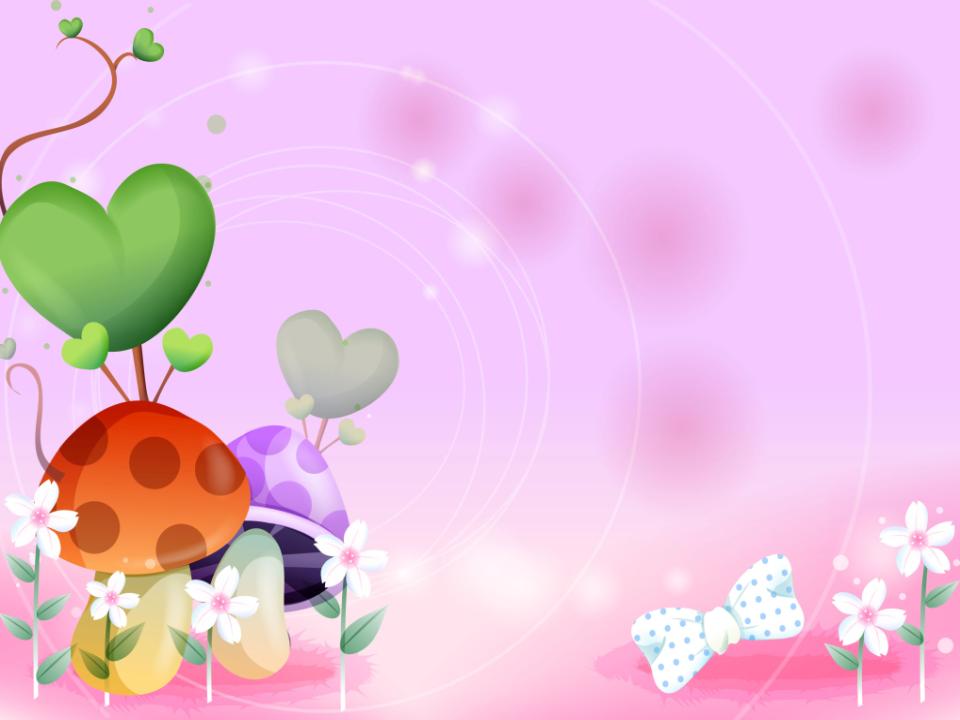 мдоу
«Росинка»
с.Павловск
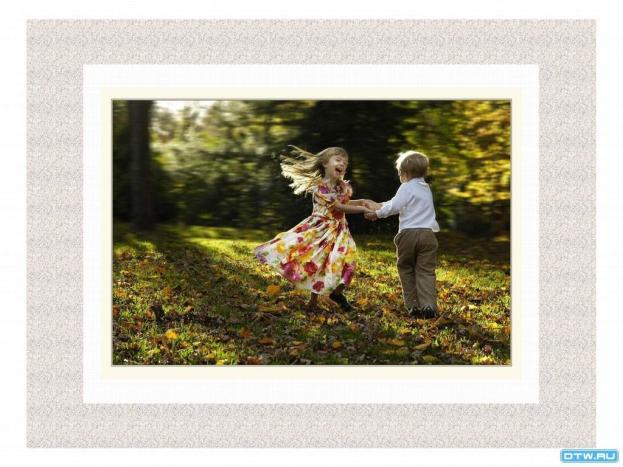 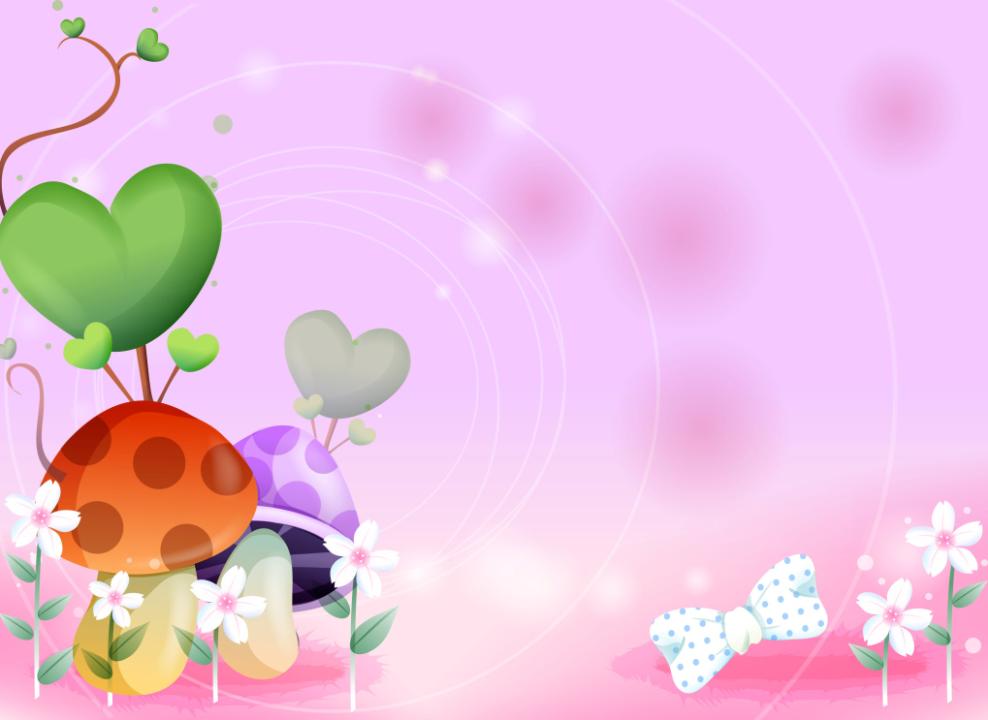 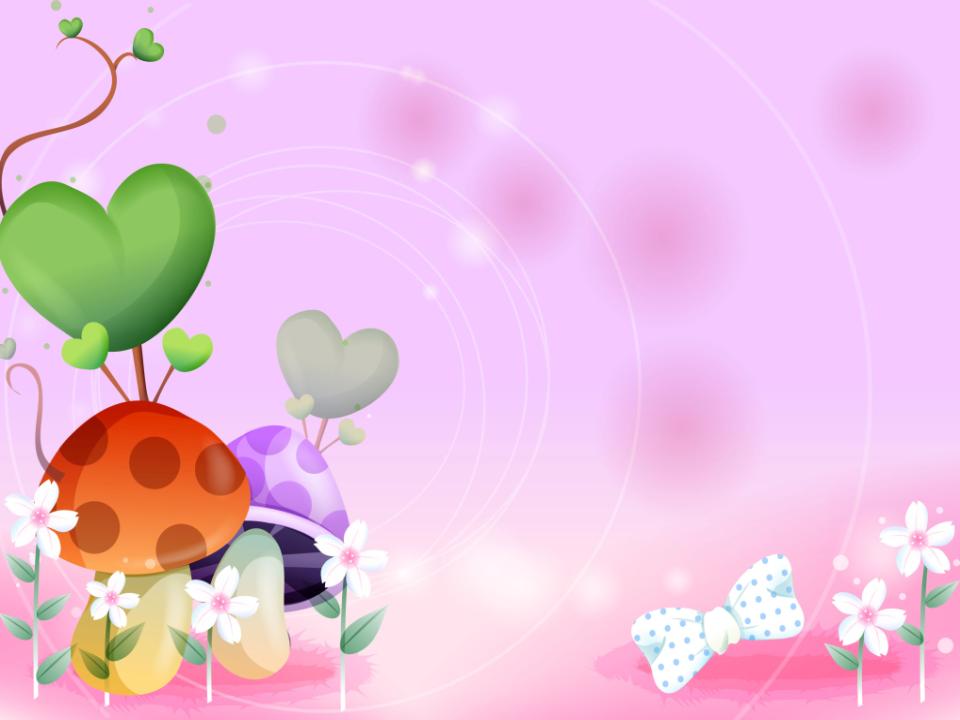 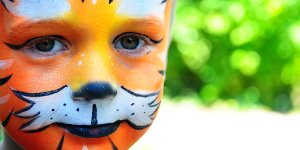 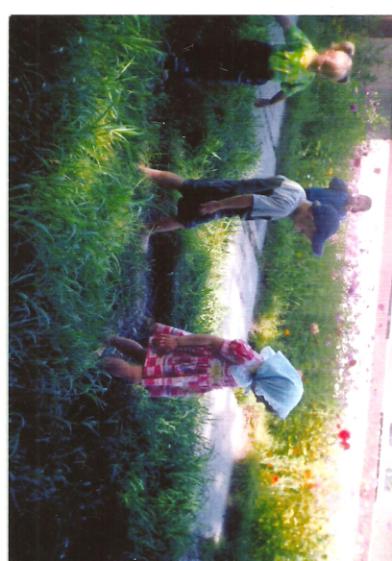 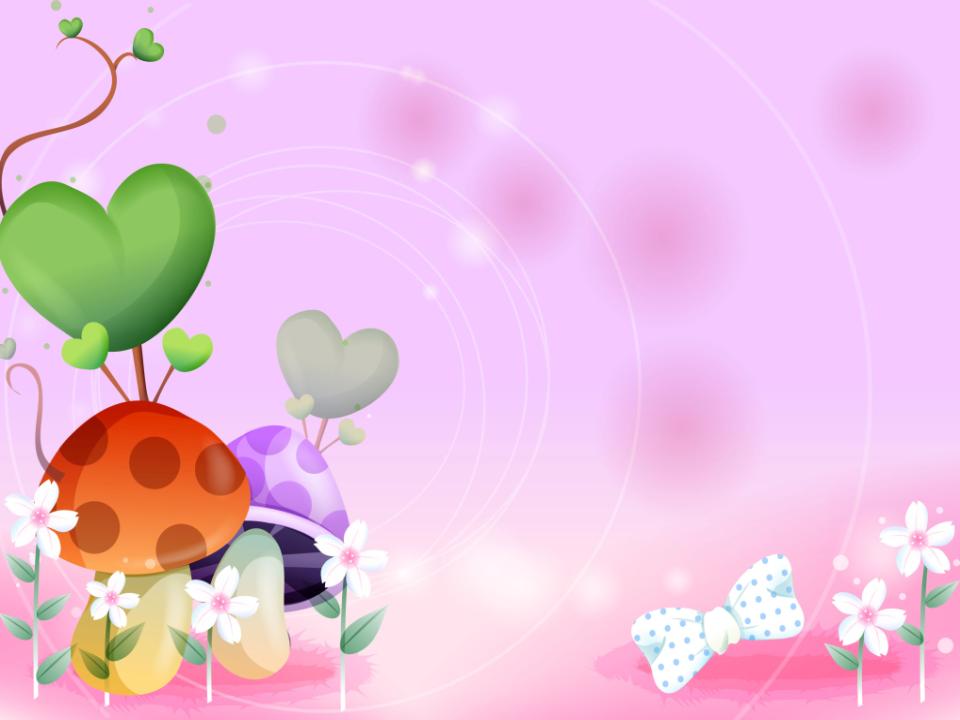 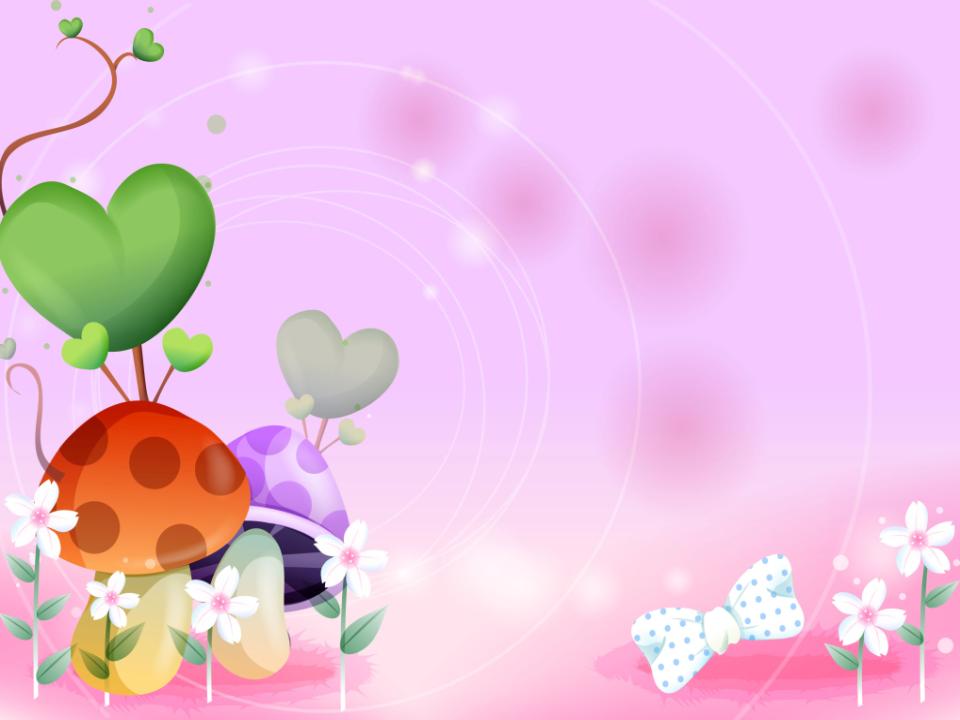 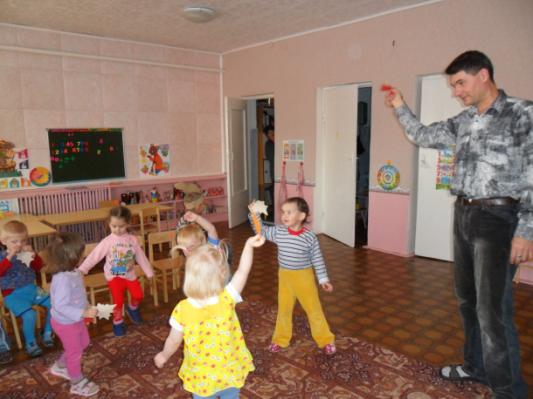 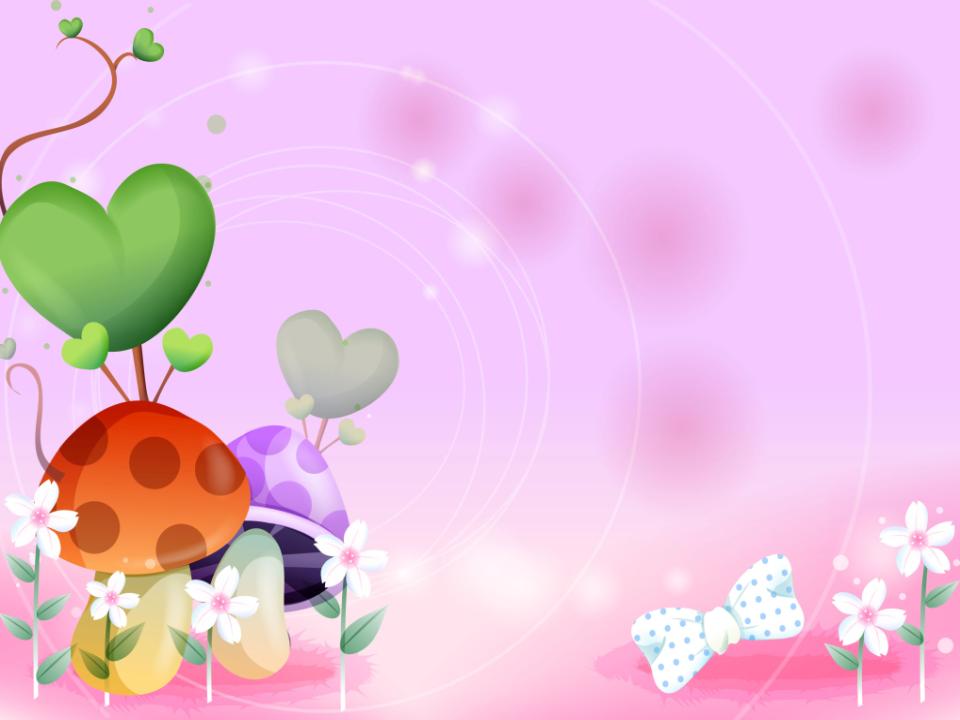 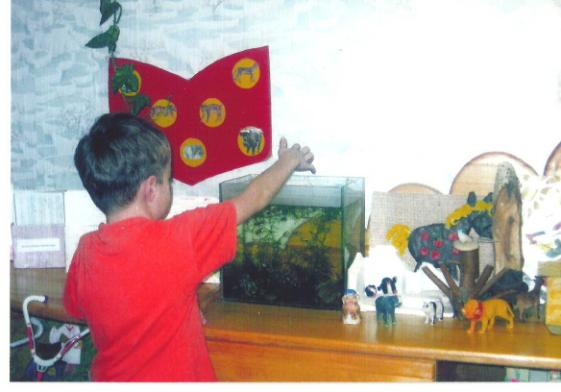 Маленькая страна
Муниципальное дошкольное образовательное учреждение (МДОУ) детский сад «Росинка» расположен в живописном месте села Павловск Павловского района, на кромке бора.
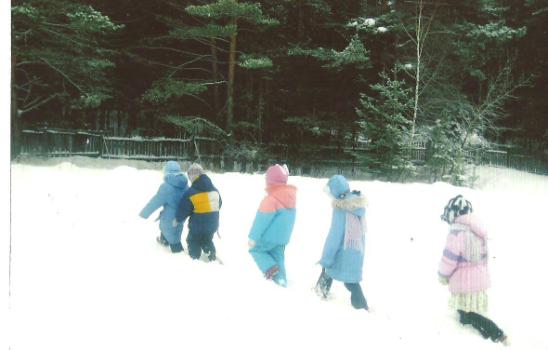 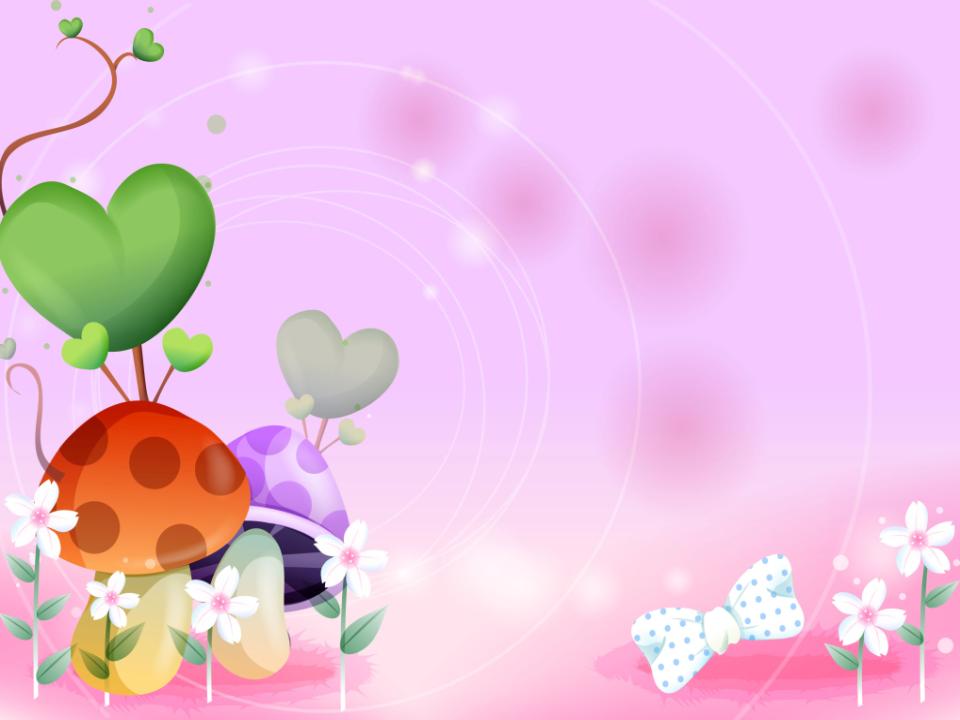 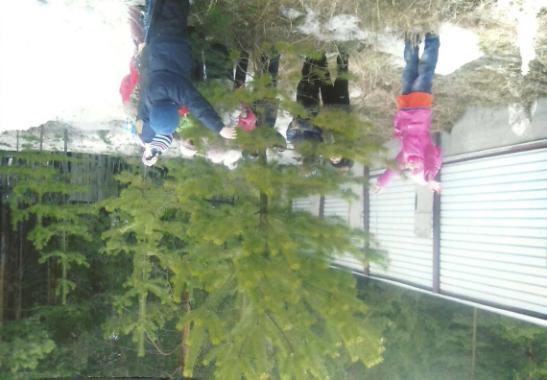 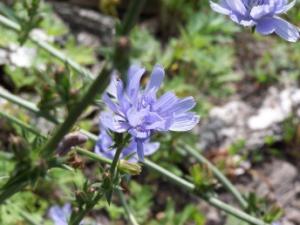 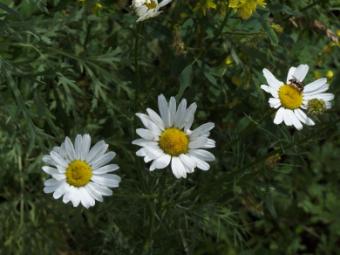 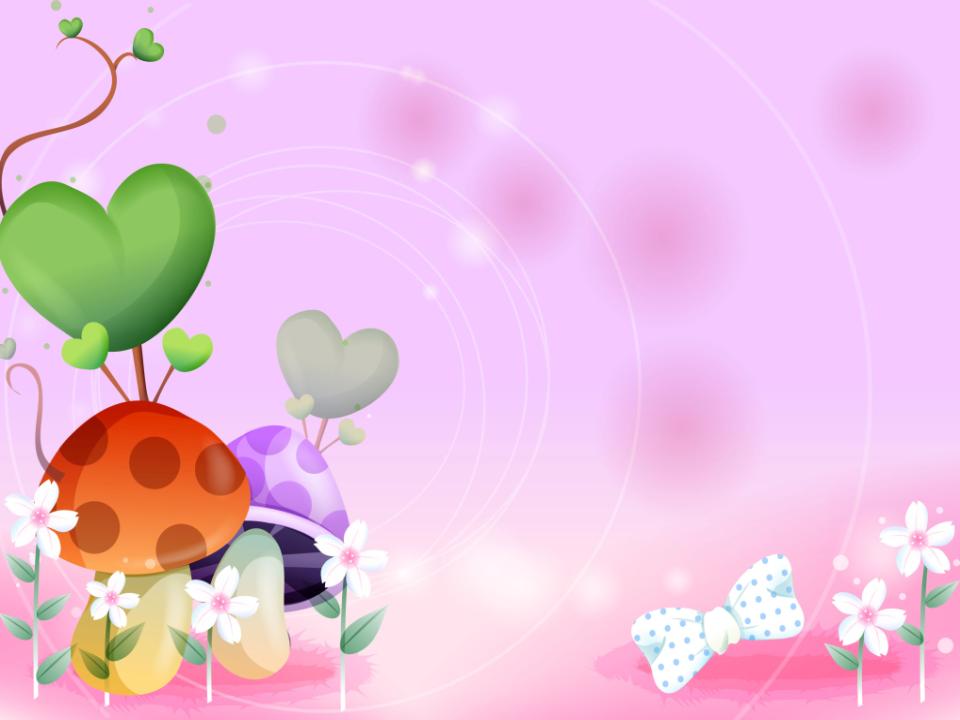 Белка там живет речная,
да затейница какая!..
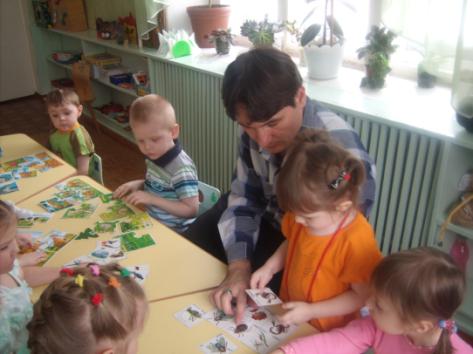 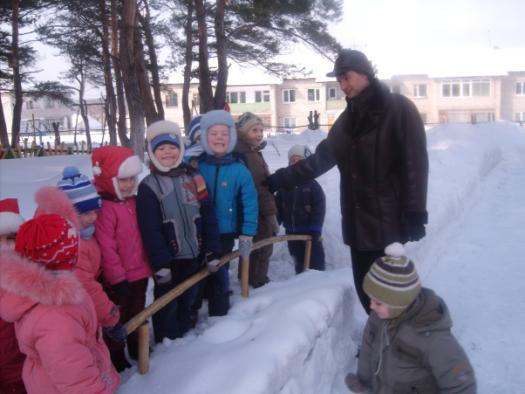 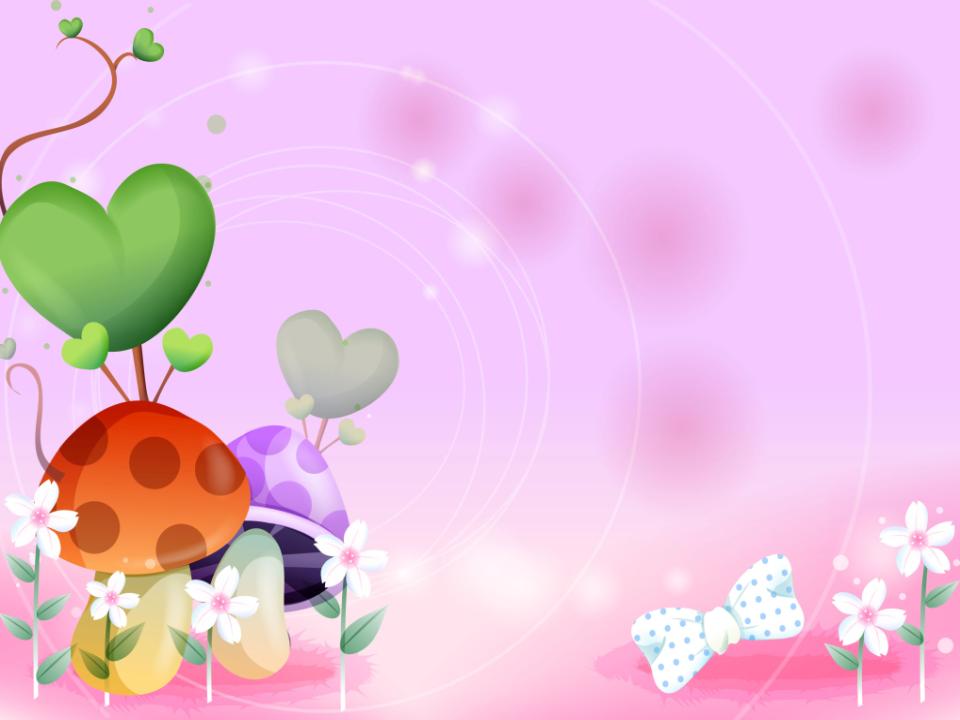 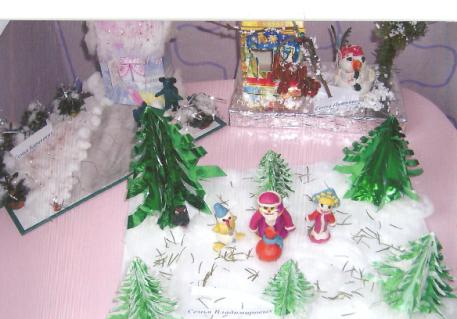 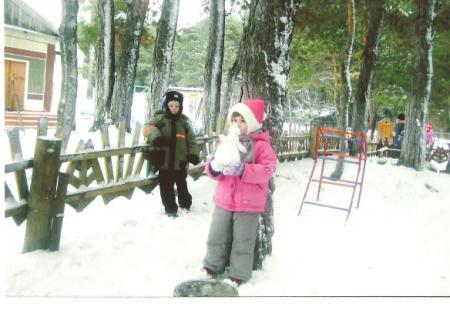 Проектировочная
 деятельность как 
средство
экологического 
воспитания детей
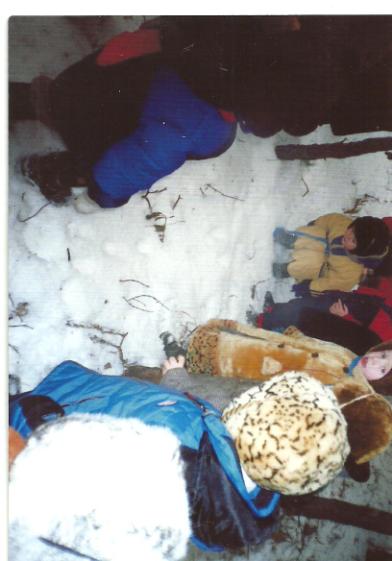 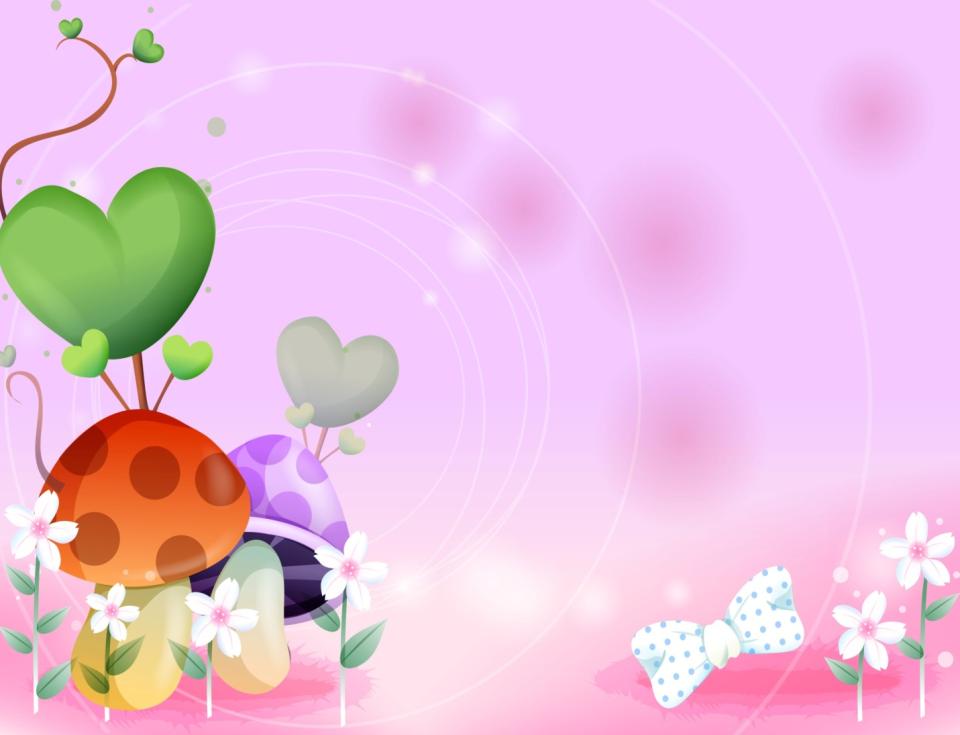 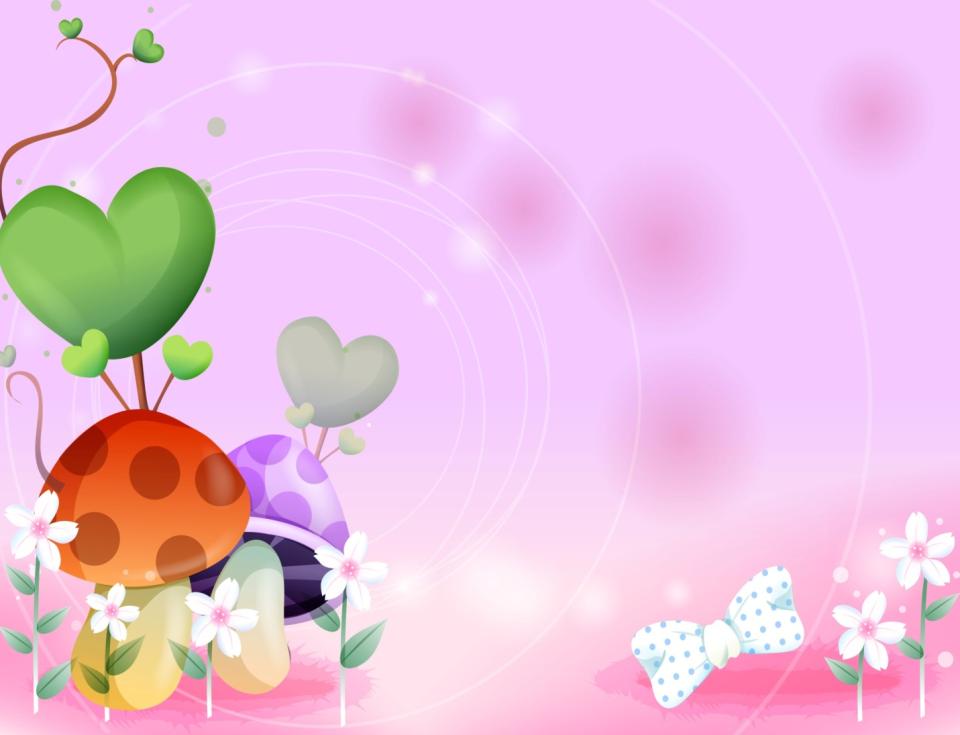 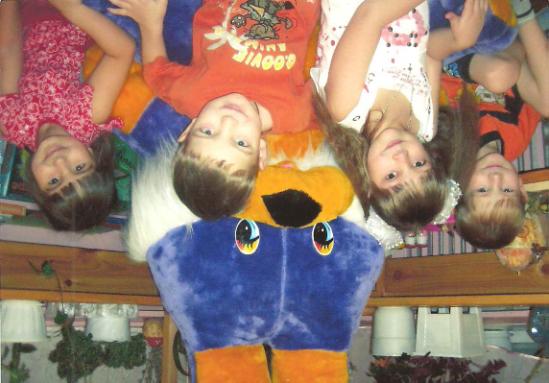 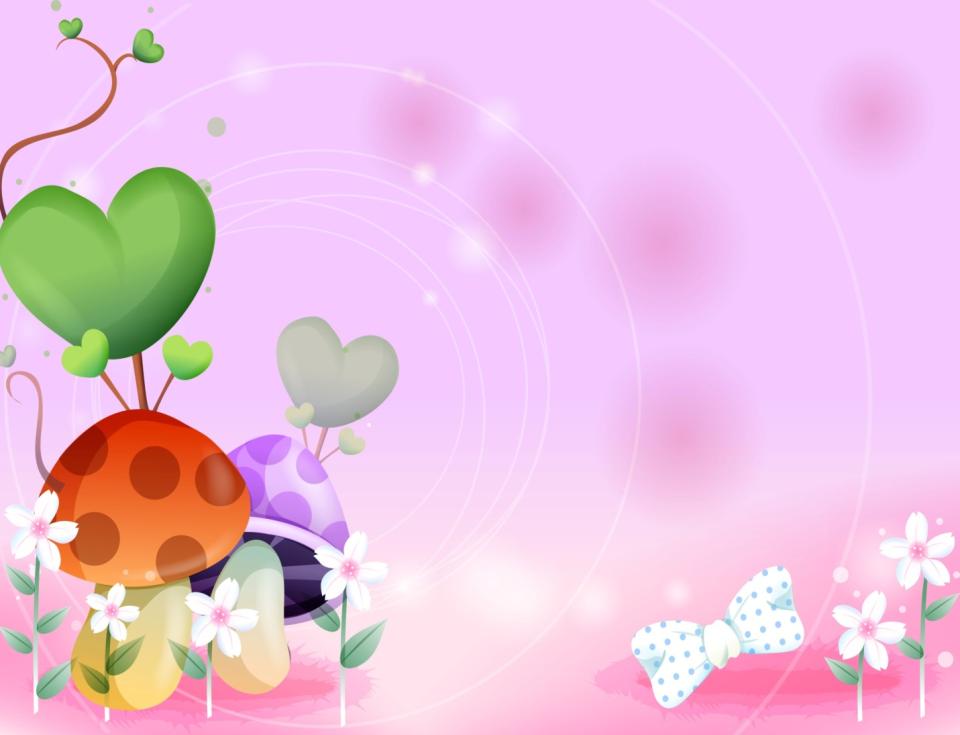 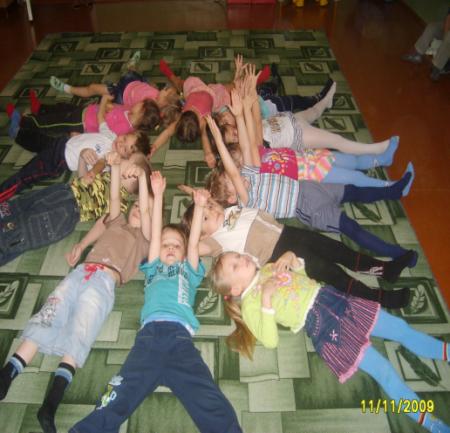 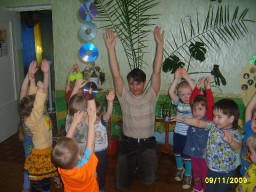 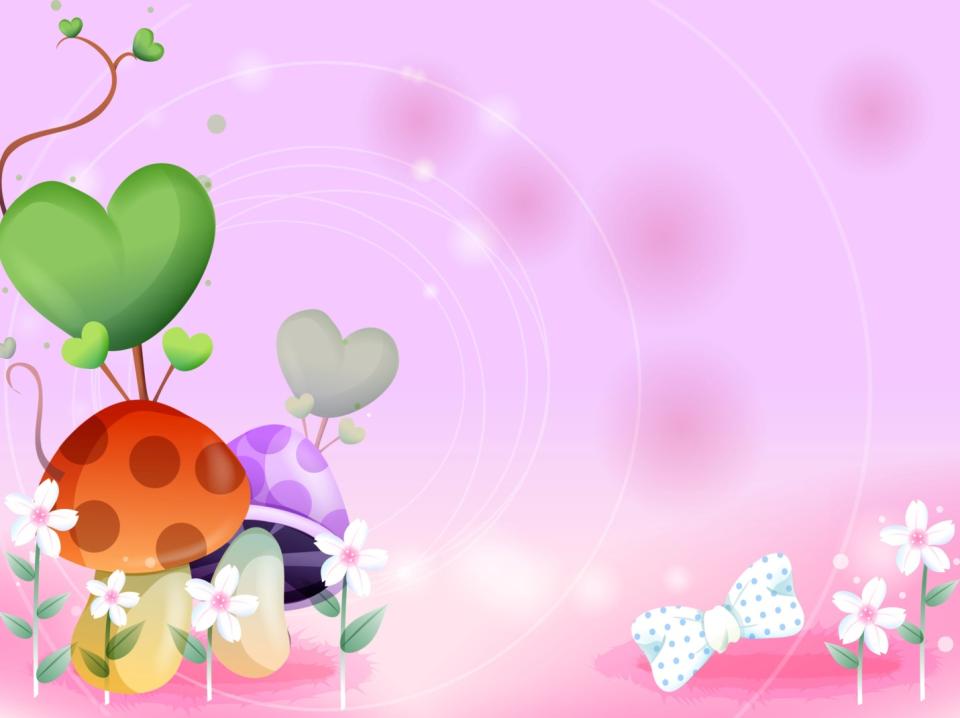 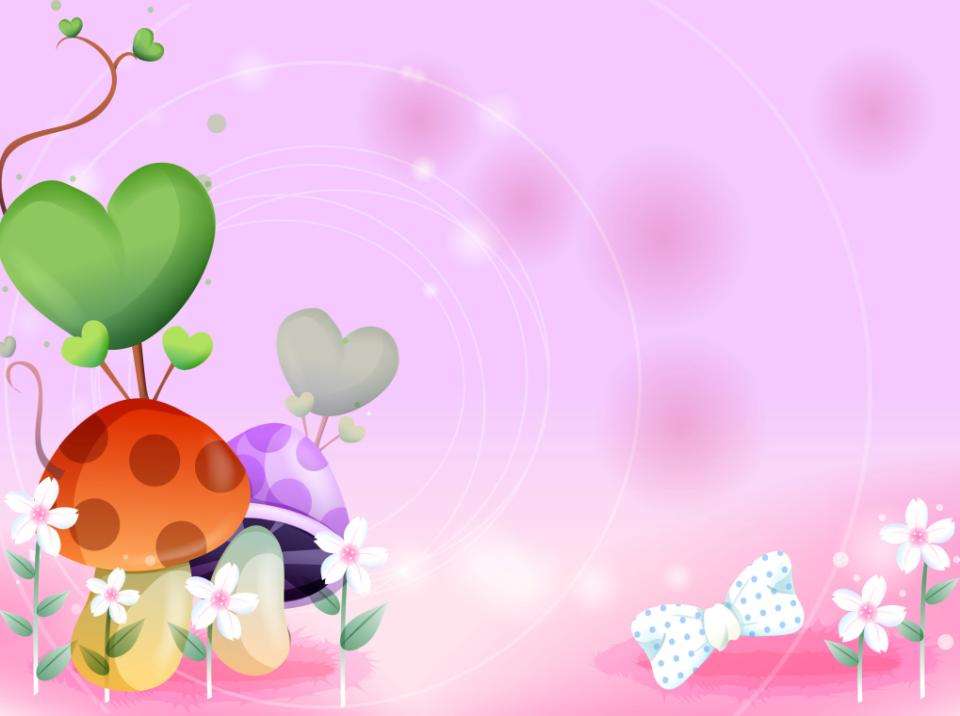 ВЕРНИСАЖ
РИСУНКОВ
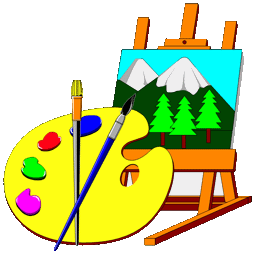 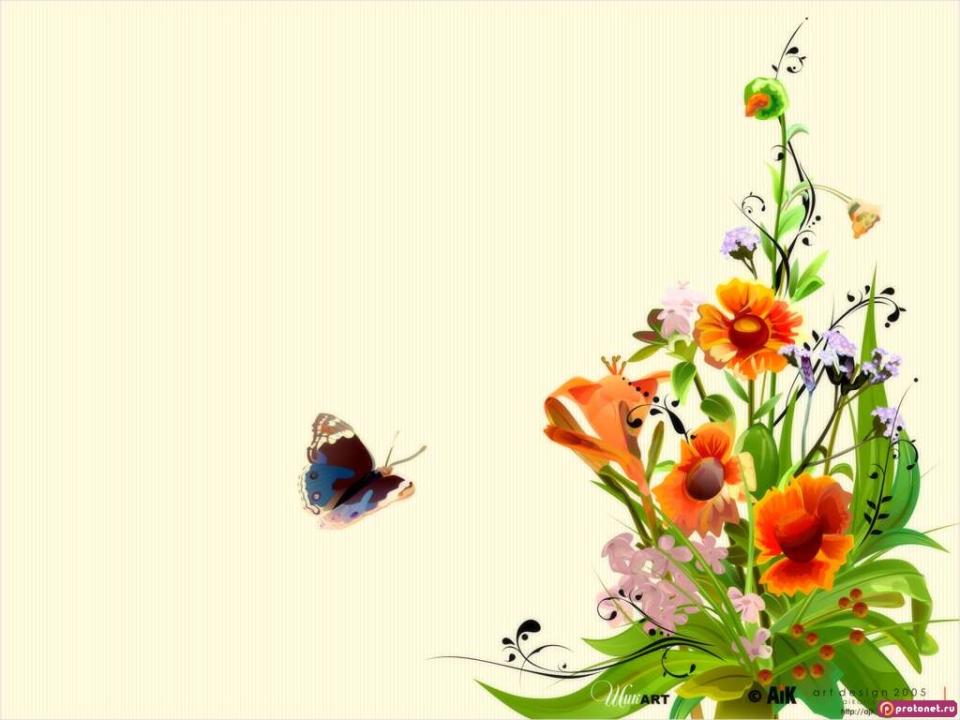 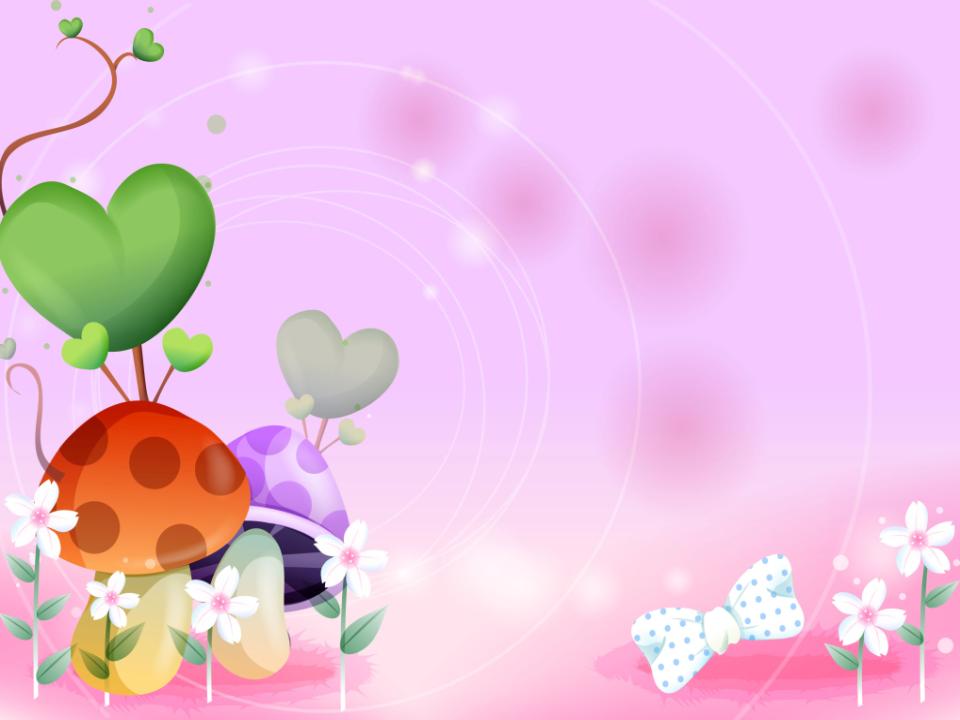 Проект: «Семь + Я»
Воспитывать уважение к членам своей семьи, проявлять о них заботу, радовать своими хорошими делами и поступками.
Цель:
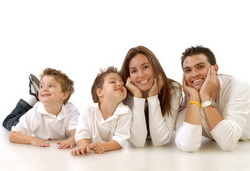 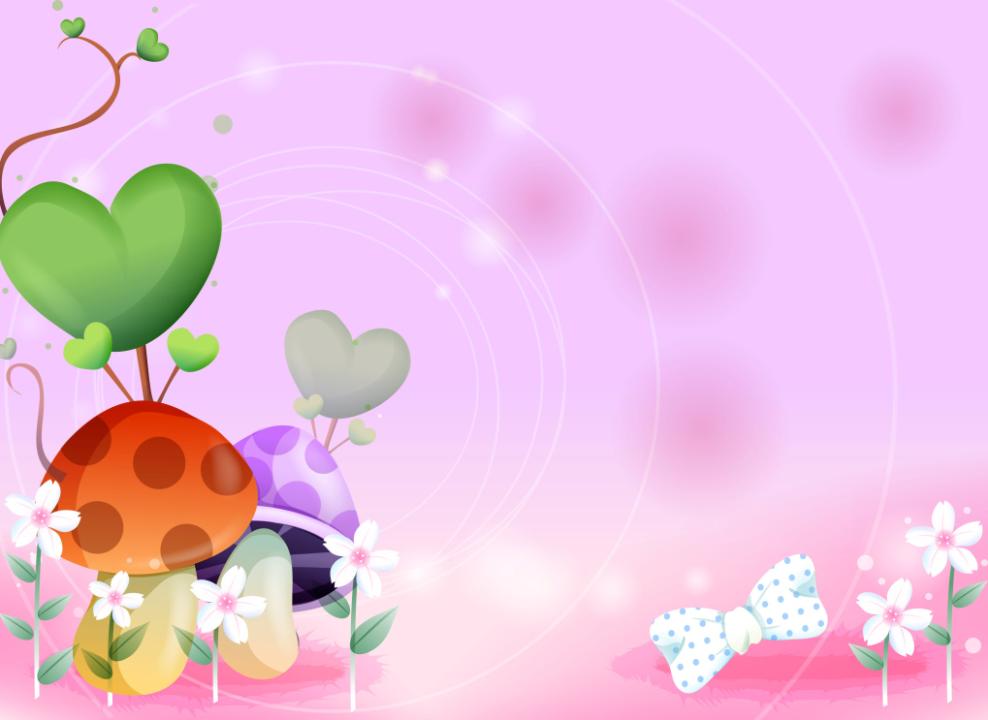 Проект: «Экологический уголок в группе»
Цель: Создание в группе экологического уголка для знакомства детей с объектами окружающей природы
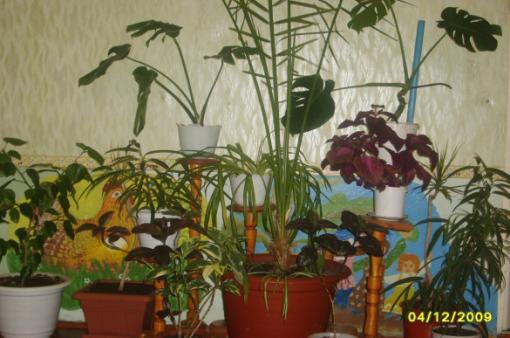 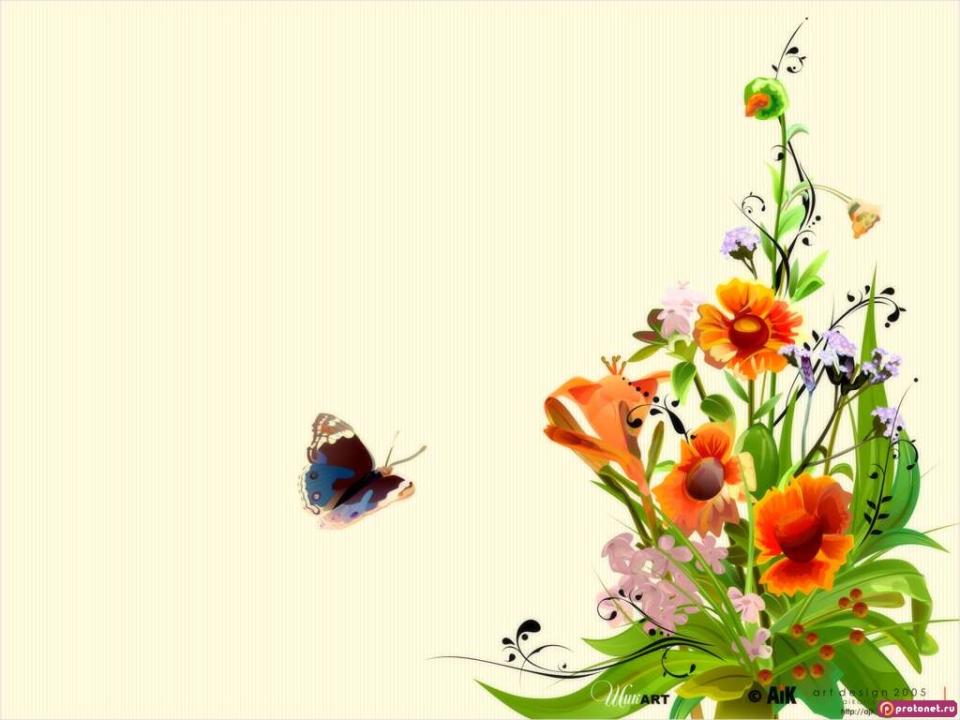 Поект
 разговор
 с природой
ПРОЕКТ
Сосна
Экологический 
уголок в группе
Ребенок 
И
 природа
СЕМЕЙНЫЙ КРУГ
ПРОЕКТ
мой огород
ПРОЕКТ
Семь + Я
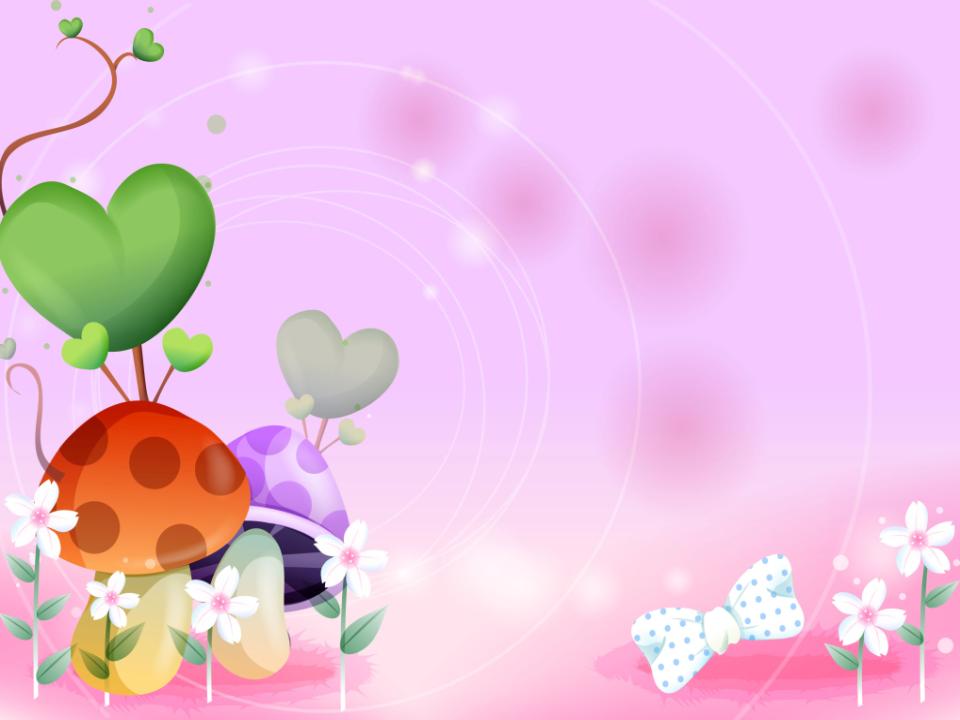 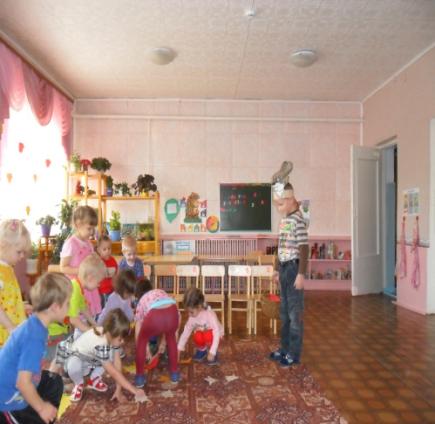 Тянем репку дружно все
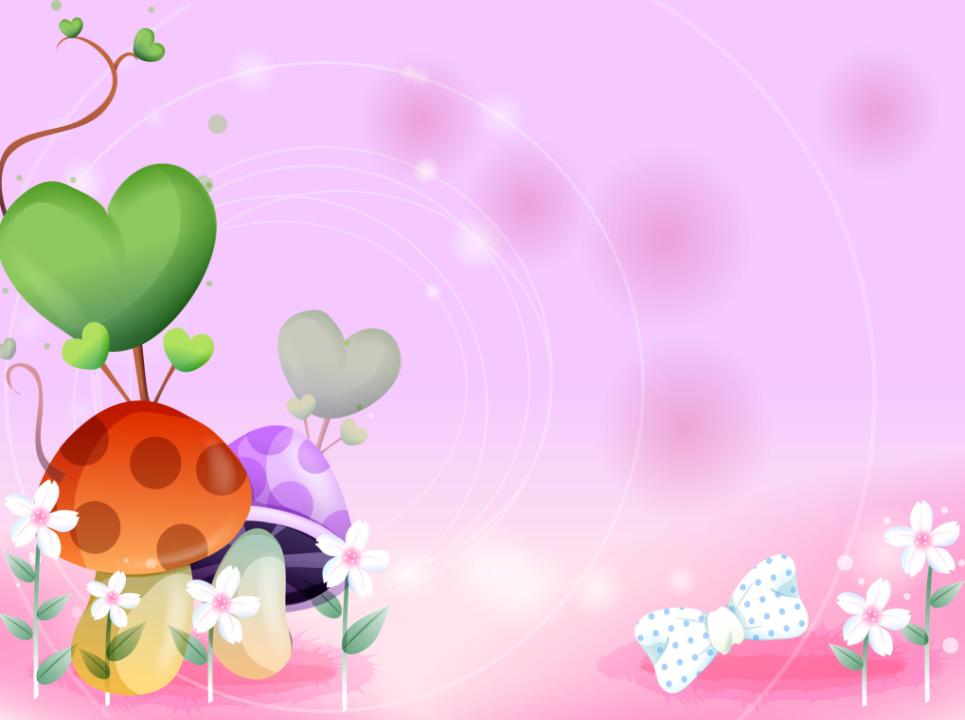 НАША КЛУМБА
МЫ ЦВЕТОЧКИ   ПОСАДИЛИ.


                                                         ПУСТЬ ОНИ 
                                            РАСТУТ,
                                            ЦВЕТУТ,
                                          ДЕТЯМ 
                                               РАДОСТЬ
                                                  ПРИНЕСУТ!
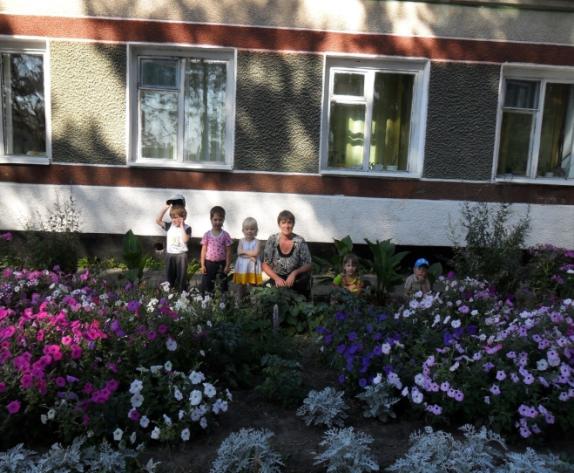 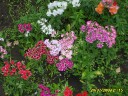 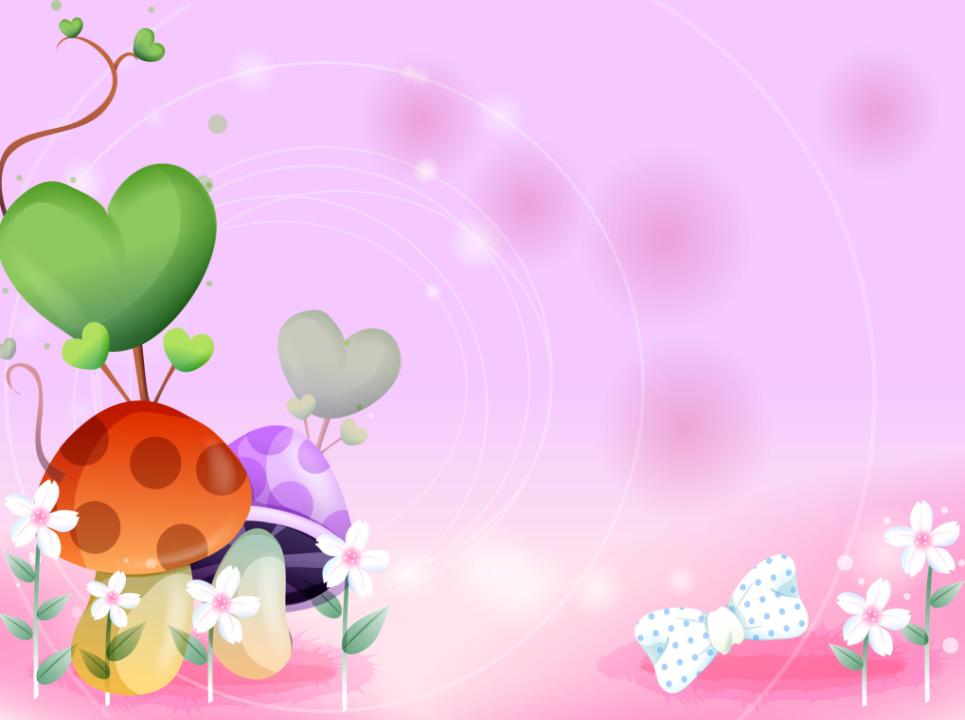 Проект: «Ребенок и природа»
Цель: сориентировать родителей на познавательное общение с ребенком в природе, развитие заинтересованного и бережного отношения дошкольника к окружающей среде.
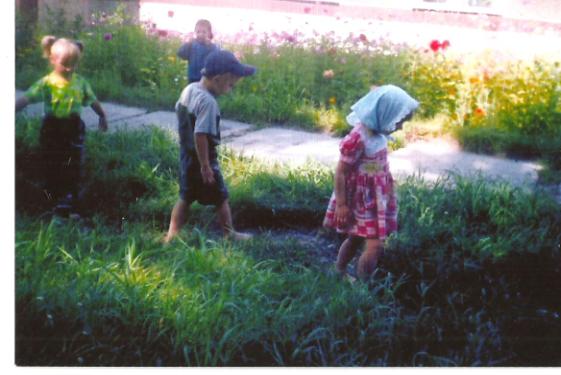 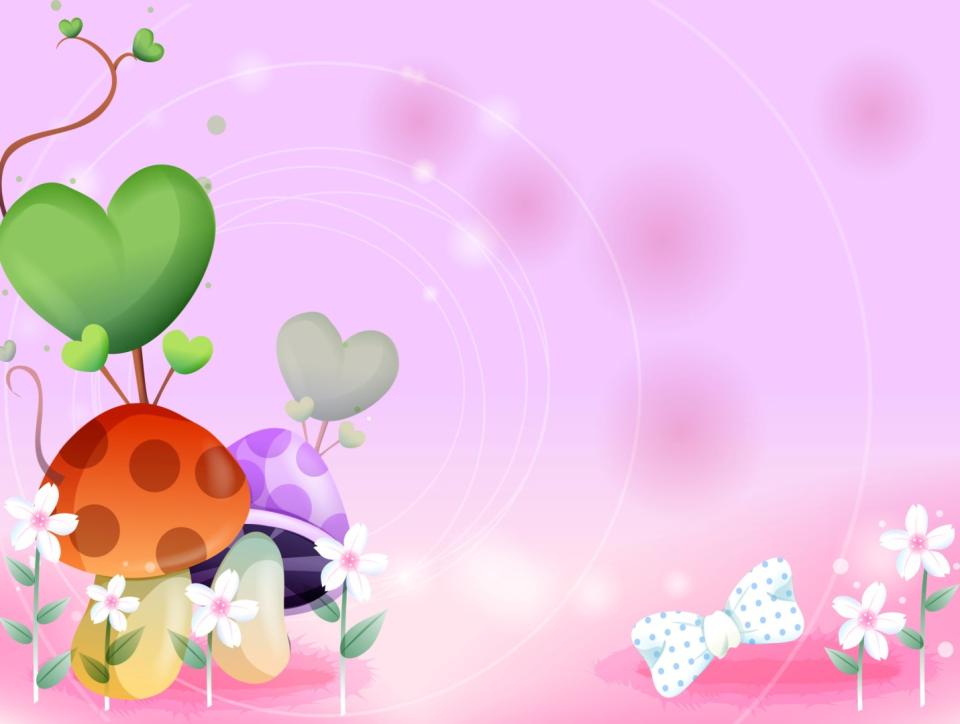 Пьем чаи и здоровеем-никогда         не заболеем
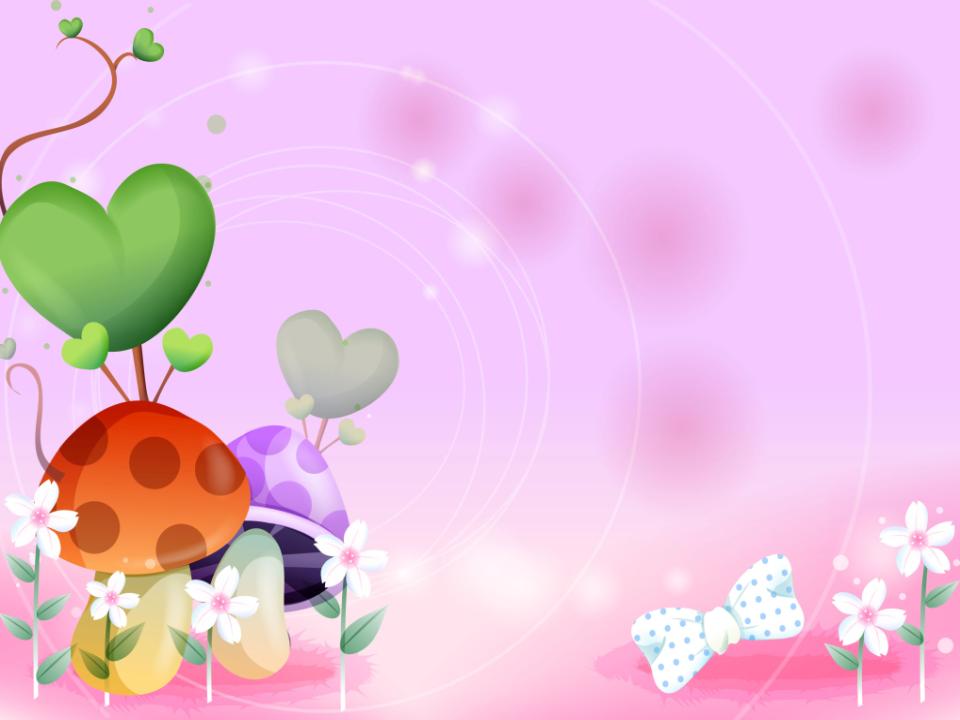 Настоящие ценители всего – дети. И именно они оценят нас сейчас и в будущем. Оценят за то, что им дорого в нас, за то, что тянет их к нам. Не всегда мы, педагоги, можем определить, что самое важное для детей в нас. А важно не стать скучным взрослым, быть всегда «чуть-чуть» ребёнком, уметь учиться у детей их видению мира, их способности удивляться и восхищаться, их наивности.
            Истинному педагогу необходимо иметь дар превращать окружающую действительность в увлекательное познание мира.
            А как важно уметь вместе смеяться, думать, чувствовать!  К сожалению, воображению отводится слишком мало места. А оно также необходимо, как способность мечтать.
            Учитесь действовать творчески! Мечтайте! Зажигайте своей энергией окружающих! Умейте слышать своих детей!
            И тогда нас оценят. Оценят те, чья оценка важнее всего – наши дети!
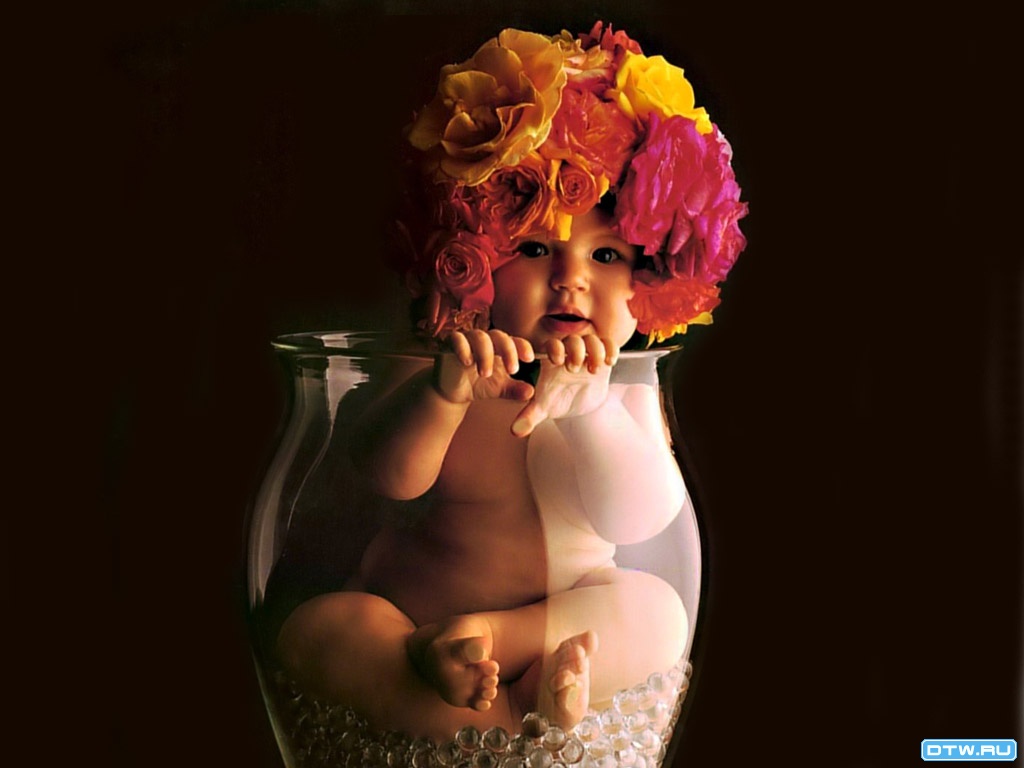